Solar Cells
Summer research
Presented by:
Peter Eseraigbo
Overview
Introduction

	     How solar cells work
		
			Products
			
				Challenges
Solar cells
Explorer 6 launched  1959: powered by solar cells
Coal, oil, and gas are not only limited, but also contribute to unpredictable and possibly irreversible climate changes
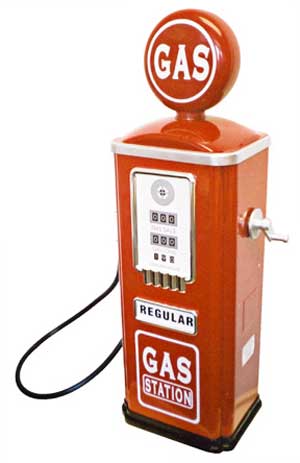 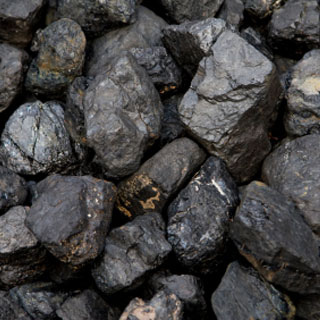 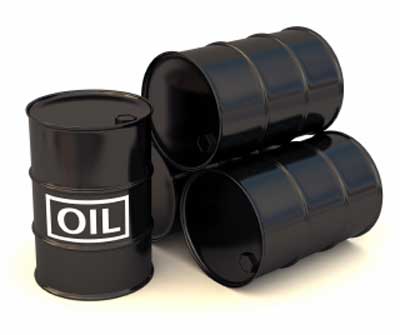 Coal
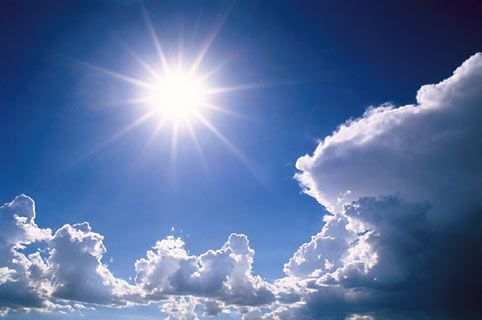 On a bright, sunny day, the sun's rays give off approximately 1,000 watts of energy per square meter of the planet's surface
Photoelectric effect: Showed a side of light as packets of energy rather than waves
Increasing frequency  of light,  produced electric current.
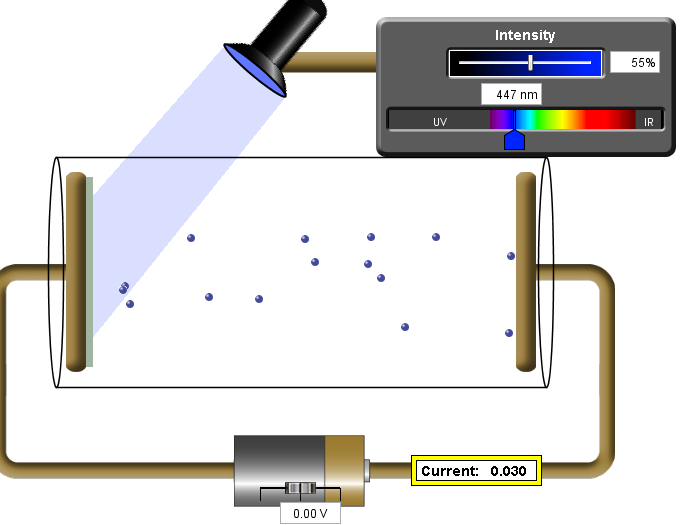 How Solar Cells work
The modern photovoltaic cells / solar cells consist primarily of Silicon.
But ordinary silicon does not help capture and use the photon energy coming from the sun.
We use two other elements that are close in their electronic structure to silicon.
Silicon has 4 valence electrons.
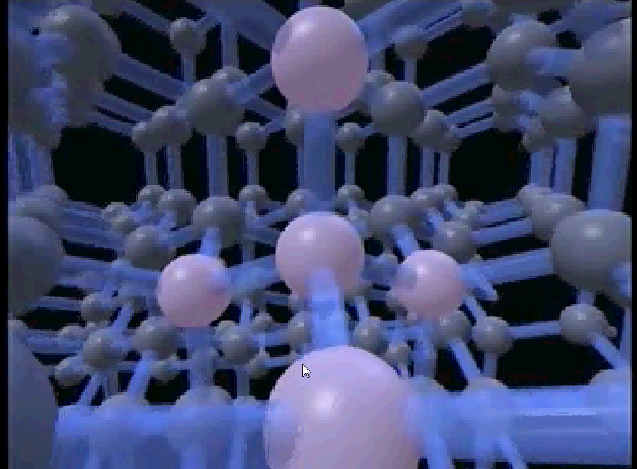 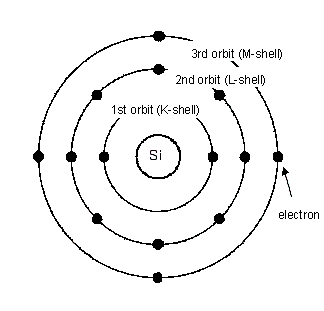 2D representation of the structure of silicon
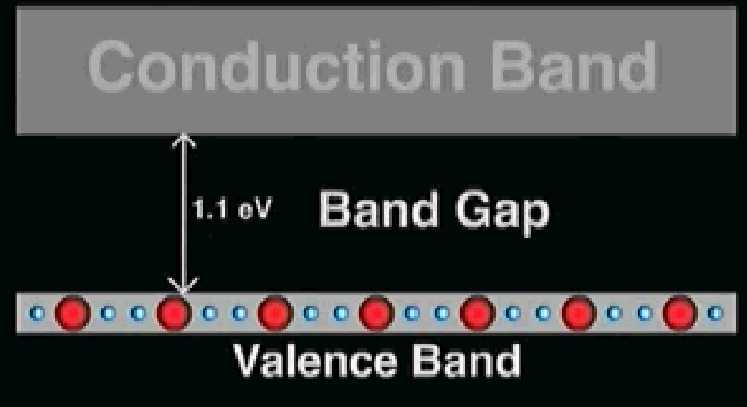 The energy required for an 
electron to get promoted to 
the conduction band 
is the Band Gap
Photons that do not have 
the required energy just go 
through the material.

Photons that have enough energy
promote electrons to the 
Conduction band
[Speaker Notes: If a photon of light has sufficient energy, an electron can absorb that energy]
Why do we want electrons in the conduction band?
When electrons are in the conduction band, they are free to move and therefore can carry an electric current.
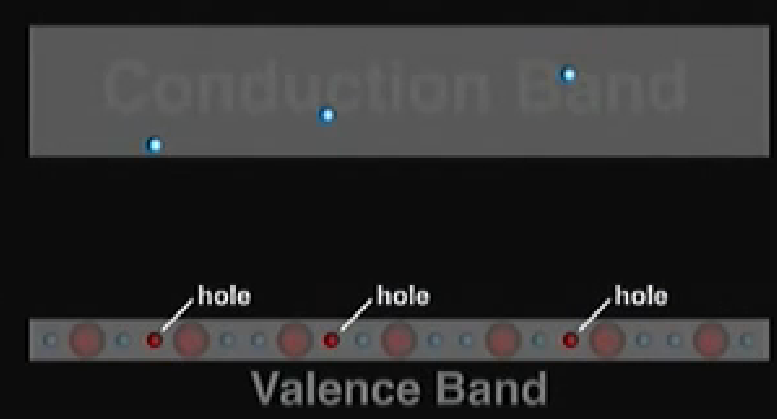 Recombination
Electrons, once promoted can spontaneously fall back to the valence shell in a process called recombination.
How Solar Cells work
Separating electrons from holes: This can be accomplished with an electric field
Eg. Adding a battery
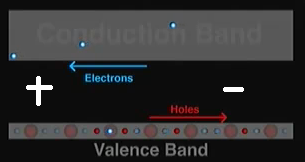 P-N Junction
We don’t need a battery to create our electric field.
Modern solar cells use an intrinsic electric field to generate the current we need
To do this, a modern solar cell uses a P-N junction.
P-N Junction
Impurities are introduced into the silicon in a process called doping.
In this process, some silicon atoms are replaced with impurity atoms.
P-N Junction
Boron 
Phosphorous
Are common impurity atoms.
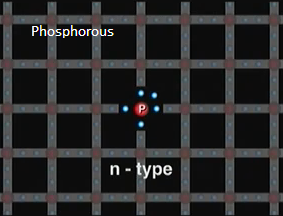 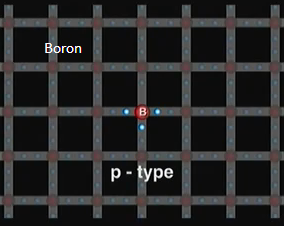 Phosphorous forms n-type silicon
Boron forms p-type silicon
P-N Junction
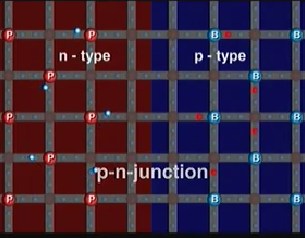 P-N junction
P-N Junction
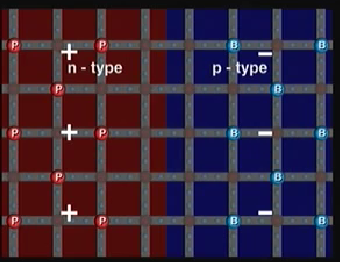 With the PN junction, we have 
prevented the spontaneous 
Recombination of the electrons.
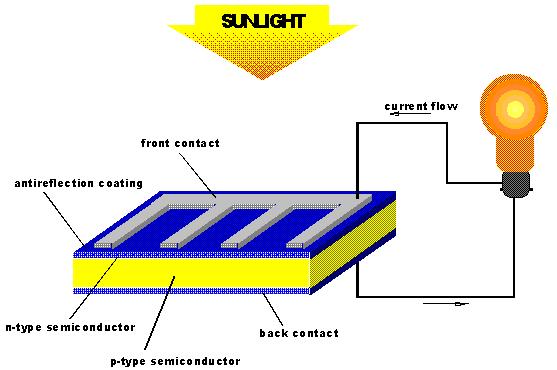 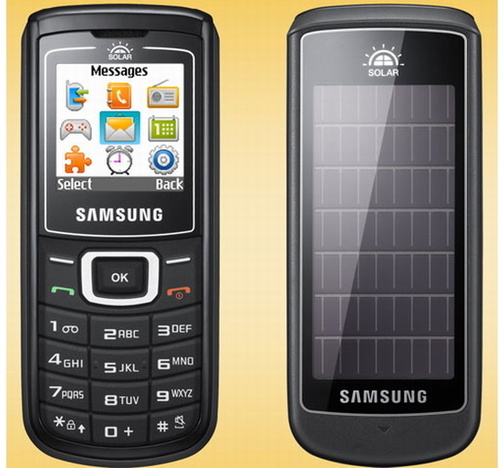 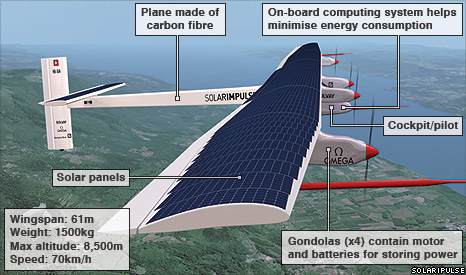 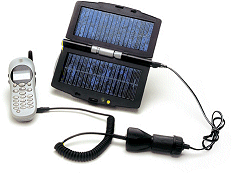 The aircraft uses super-efficient solar cells and batteries to stay in the air after the Sun's rays had faded.
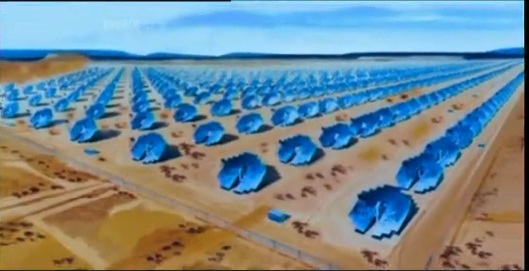 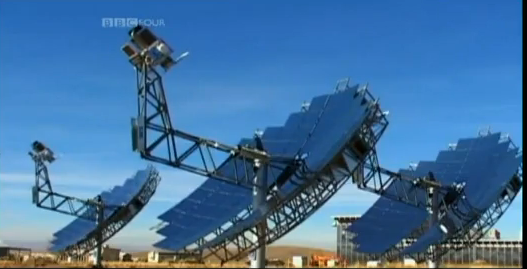 Challenges
Cost
Efficiency
Solar cell technologies
Crystalline Silicon
Thin film solar cell
                                     Amorphous Silicon
                                                  Cadmium telluride
                                                  Copper Indium gallium diselenide
                                                  Dye synthesized solar cell
Efficiency
Cost
Cost of material
                                          Purifying silicon
                                           Energy Storage